CS 162Discussion SectionWeek 1 (1/21 – 1/24)
1
Who am I?
Riyaz Faizullabhoy
cs162-tc@inst.eecs.berkeley.edu

Office Hours: 1pm – 3pm Monday
                         @ Soda Alcoves (611, then 411)
2
Administrivia…
No electronics in section please!
Register on Piazza!
Quizzes in Section every week  
    (5% of grade for the course)
Start getting to know Nachos and setting up your environment (links on course website)
Group Signup by 1/30 11:59 PM (next Thursday!)
All project members MUST attend same discussion section!!
3
[Speaker Notes: Read the nachos walkthrough (every word!), look through the code, then read the walkthrough again.]
Project Goals
Learn to work in teams 
Use good engineering practices
Version control, collaboration
Requirements specification
Design Document
Implementation 
Testing
[Performance, reliability, ...] analysis 
Understand lecture concepts at the implementation level
[Speaker Notes: Req doc: What is the purpose? Who will use it? How will they use it and why? What should be the inputs and outputs, in what formats?

Design Document:
State the purpose of your project/sub-system, use cases
Define the high level entities in your design (system architecture)
For each entity, define the low level design
-- Usage, Configuration, Model and Interaction
Benefits, assumptions, risks/issues

Testing: Unit Testing on a per component level, regression testing]
Project Grading
Design docs [40 points]
First draft [10 points]
Design review [10 points]
Final design doc [20 points]

Code [60 points]
Good Project Lifetime
Day 0: Project released on course webpage 
Day 1 ‐ 13: Team meets, discusses and breaks up work on design and necessary prototyping 
Day 14: Initial design document due– Team reviews the document with TA 
Day 15: Implementation begins 
Day 20: Implementation is finished. Team switches to writing test cases. Design doc has been updated to reflect the implementation. 
Day 21: Iteration and performance analysis. 
Day 23: Team puts finishing touches on write up and gets to bed early.
Project 1: Thread Programming
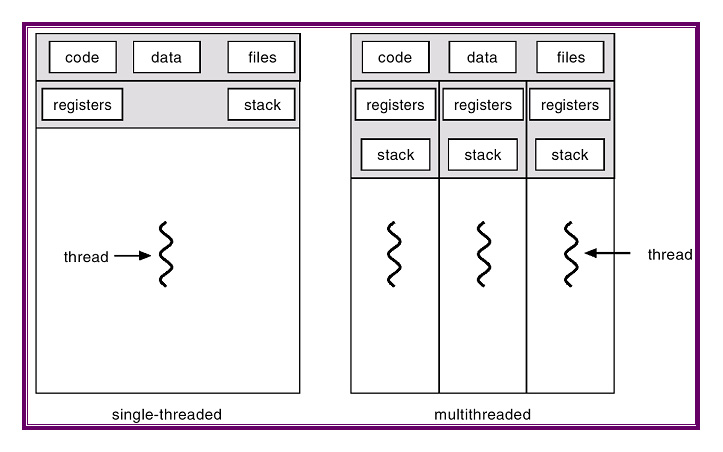 Project 2: Multiprogramming
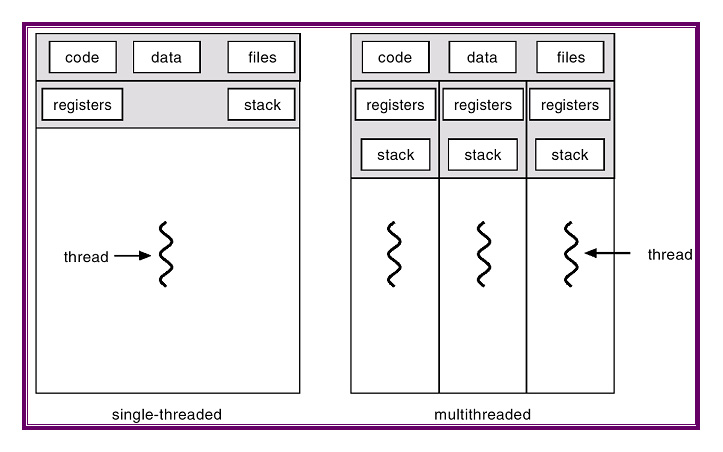 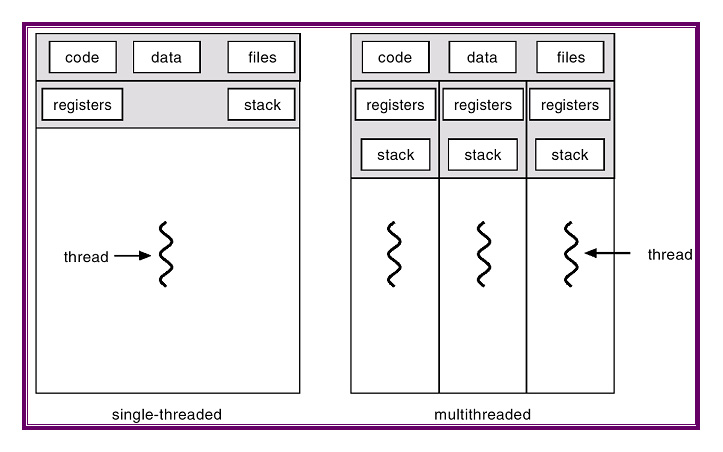 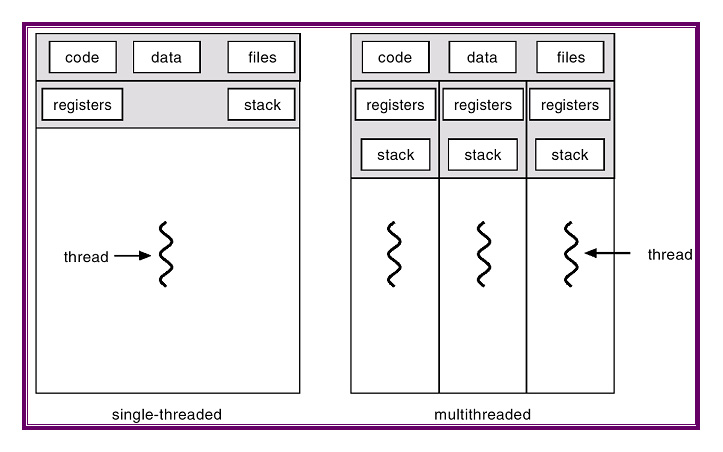 Project 3: Key Value Store
Key Value Store API
Key 1
Key 2
Key 3
Key 4
Value 1
Value 2
Value 3
Value 4
Application
Project 4: Distributed KV Store
Key Value Store API
Key 1
Key 1
Key 1
Value 1
Value 1
Value 1
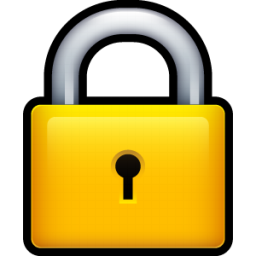 Application
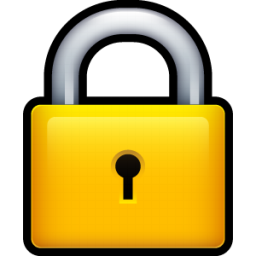 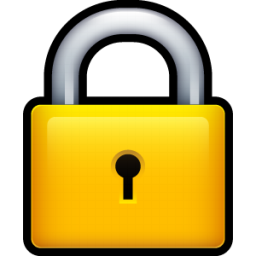 Version Control for the Projects
Course private GitHub repos for every group

Access:
git: https://github.com/Berkeley-CS162/groupXX(will be given to you after groups are assigned)
Project Questions?
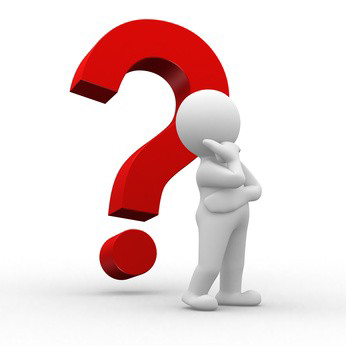 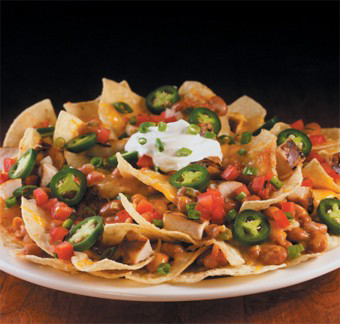 What is an OS and What does it do?
[Speaker Notes: Isolation
Storage
Concurrency
IPC
Resource multiplexing
Consistent interface
….]
A computer boot sequence
T1
Application
Application
Application
Application
T2
T3
T4
Operating System
Memory Mgmt
File Systems
Scheduler
….
Networks
Boot Loader
BIOS
Hardware
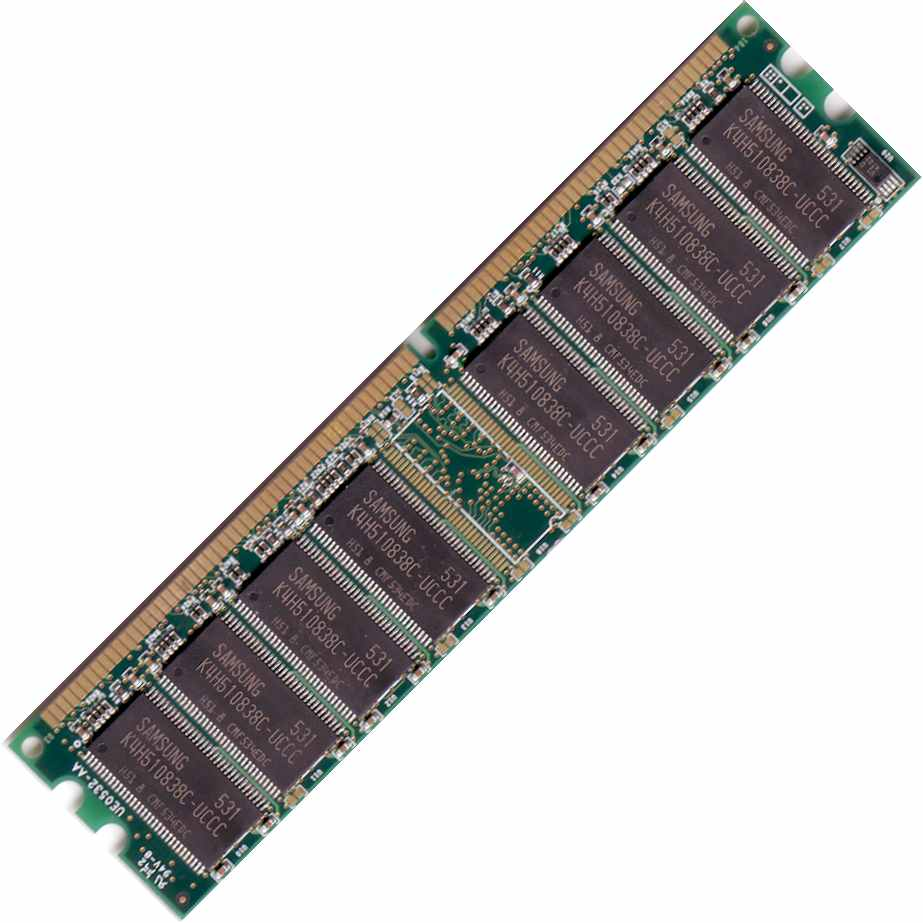 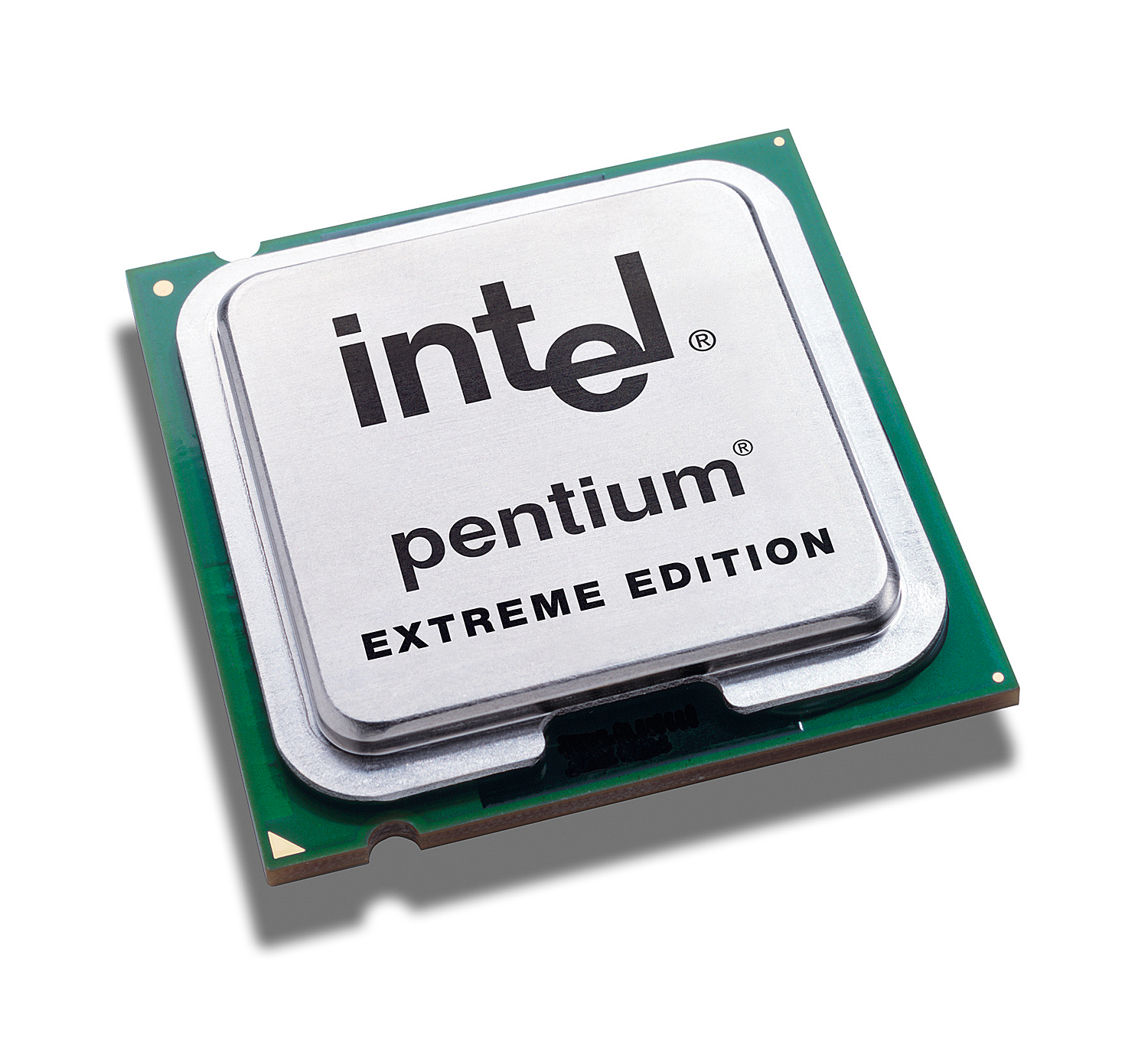 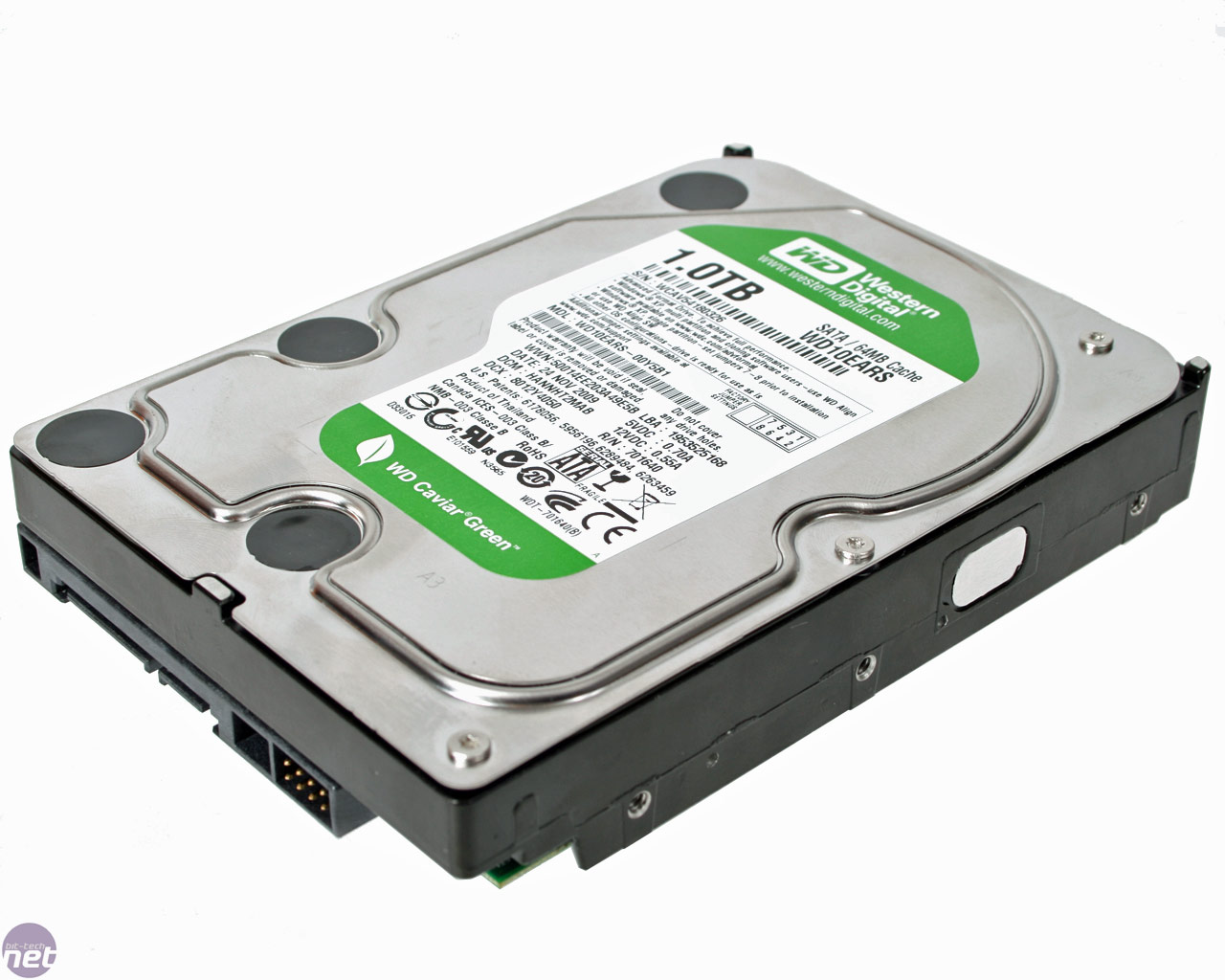 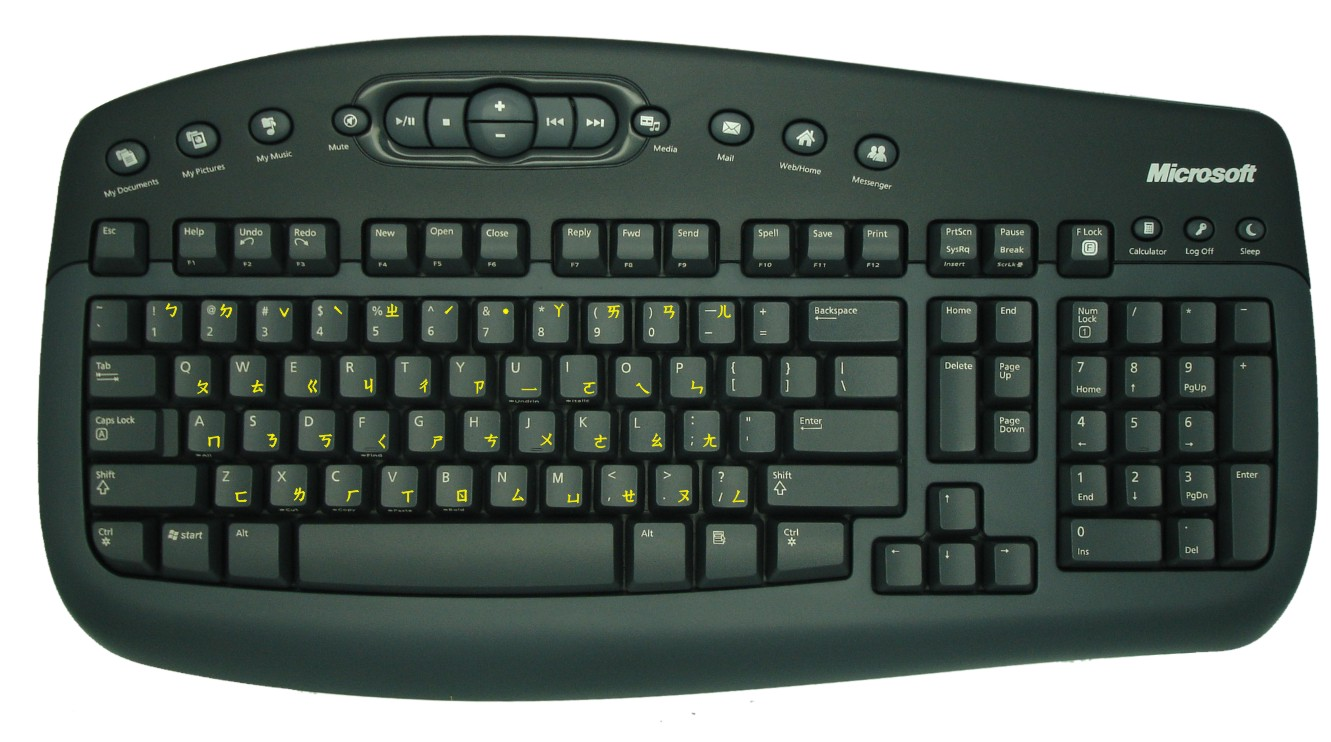 [Speaker Notes: What is an operating system?

Main idea is to tell them how many interacting and co-operating components there are!]
Why do you want an OS?
Isolation
Fault: “if my program crashes  yours shouldn’t”  
Performance: “if my program starts to do some massive computation, it shouldn’t starve yours from running”
 Mediation (multiplexing/sharing + protection)
Manage the sharing of hardware  resources (CPU, NIC, RAM, disk, keyboard, sound card, etc)
Abstractions  and Primitives
Set of constructs and well‐defined interfaces to simplify application development: “all the  code you didn’t write” in order to implement your application 
Because hardware changes faster  than applications! 
Because some concepts are useful across applications
[Speaker Notes: Facilitator (provides facilities, libraries, makes app programming faster), traffic cop (manage resources, settles conflicts, prevent errors), government]
Benefits of having an OS?
User benefits 
Efficiency (cost and performance) 
Share one computer across many users
Concurrent execution of multiple programs
 Safety
OS protects programs from each other
OS fairly multiplexes resources across programs
Application benefits
Simplicity		
Sockets instead of ethernet cards
Portability
Device independence: tiCOM card or Intel card?
Questions about the course?